Johnson 1
Mary Johnson

Ms. Reisdorf

English 9B

1/23/15
MLA Formatting
LT: I can name the elements needed to format a document in MLA and use these elements in my own documents.
When & Why do I need to use MLA
When: Typically used in the liberal arts and
          humanities (English, Social Studies, etc.)

Why:  Having a common formatting system 
          makes it easier for readers to read and 
          navigate through your work.
MLA Checklist: (write this down)
⏩   Header
	⏩ First and Last Name
	⏩ Teacher’s Name
	⏩ Name of Class
	⏩ Date
⏩  Page #s W/ Last Name
⏩  Correct Font
⏩  Size 12
⏩  Times New Roman/Arial
⏩  Double Space & One Inch Margins
Mary Johnson

Ms. Reisdorf

English 9B

1/23/15
Reisdorf 1
Example:
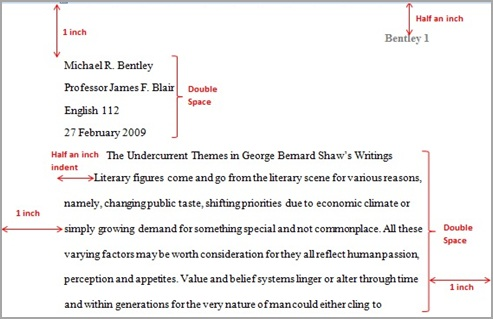 How to format document in Google Docs
Parenthetical Citations
When using textual evidence, you must cite it with an in-text parenthetical citation. 



Requirements:
Author or Name of Organization
Page # (if applicable)
Parenthesis with period on outside
“Only 15% of teens are getting the required amount of sleep,” which means majority of students would benefit from a later start time (National Sleep Foundation).
Reference Citations
When using textual evidence, you can also cite with a reference to the source in the sentence.



Requirements:
“According to…”, “In a study…,” “As stated by…,” “Author says…”
Qualifications help boost ethos!
According to the National Sleep Foundation, a nonprofit committed to research, “Only 15% of teens are getting the required amount of sleep,” which means majority of students would benefit from a later start time.
Special Reminder:
The text inside the parenthesis MUST correspond with the first word on the works cited page!!
With Author:    (Amis)
Amis, Kingsley. “Mimic and Moralist.” Interviews with Britain’s  Angry Young Men. By Dale Salwak. San Bernardino: Borgo, 1984. Print.
Without Author:    (The Purdue OWL Family of Sites)
The Purdue OWL Family of Sites. The Writing Lab and OWL at Purdue and Purdue U, 2008. Web. 23 Apr. 2008.
When in doubt… Refer to...
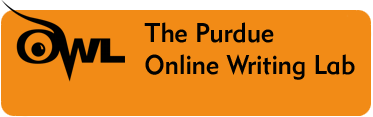 https://owl.english.purdue.edu/owl/